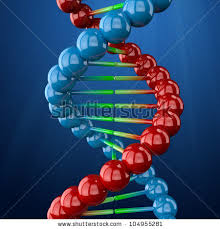 The Baby Looks Like Who?
Pre-lab
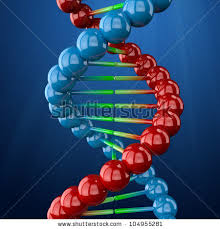 Gender
Girls = XX

Boys = XY
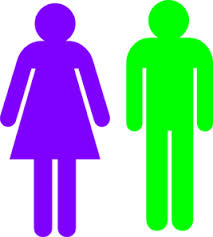 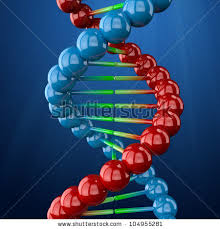 Face Shape
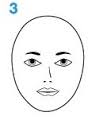 Round = RR, Rr

Square = rr
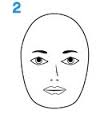 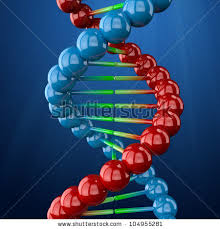 Chin Shape
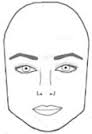 Noticeable = NN, Nn

Less Noticeable = nn
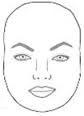 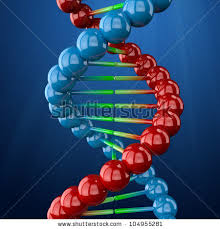 Chin Dimple
Absent = NN, Nn

Cleft = nn
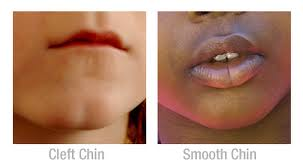 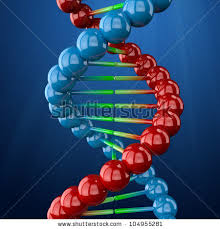 Freckles
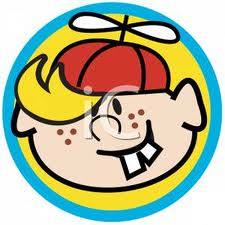 Freckles = FF, Ff

None = ff
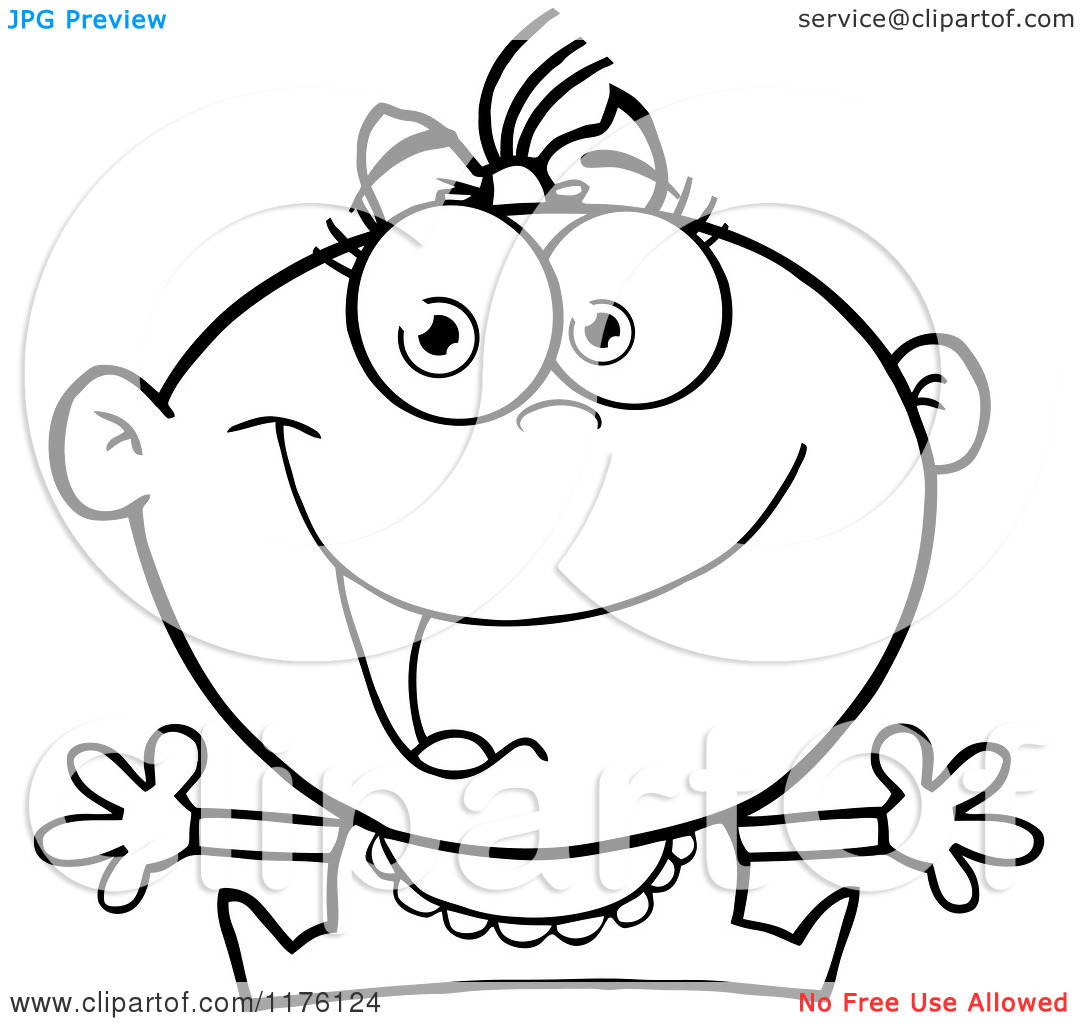 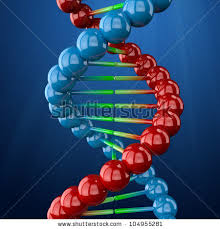 Cheek Dimples
Dimples = DD, Dd

None = dd
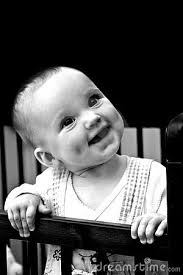 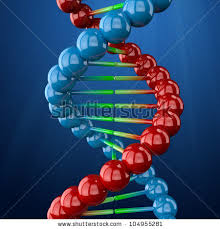 Lip Thickness
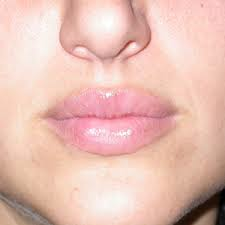 Thick = TT, Tt

Thin = tt
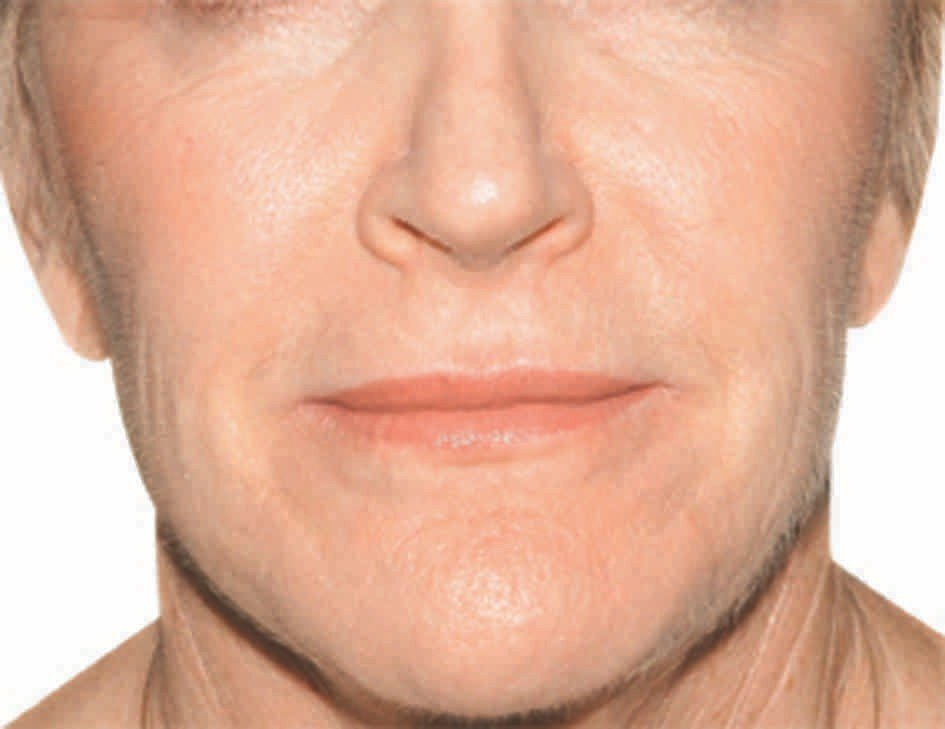 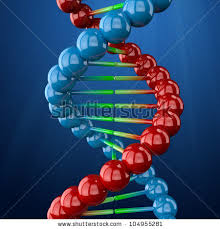 Eye Brows
Bushy = BB, Bb

Fine = bb
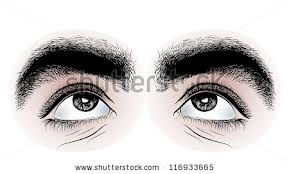 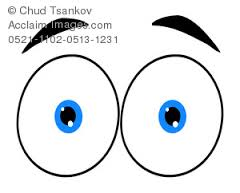 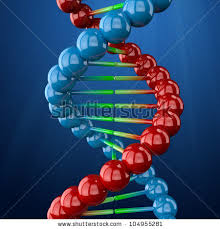 Eye Shape
Wide/Almond = WW, Ww

Round = ww
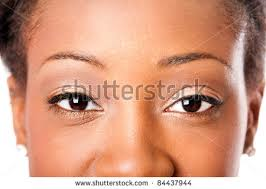 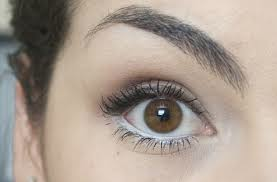 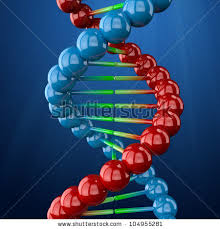 Eyelashes
Long = LL, Ll

Short = ll
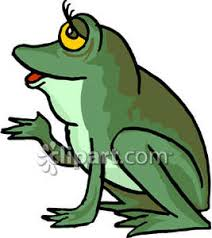 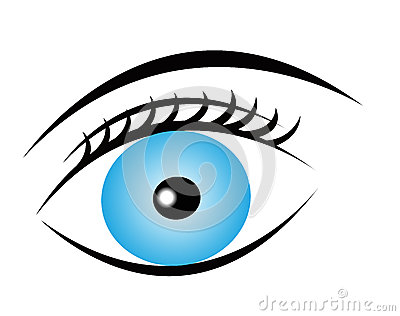 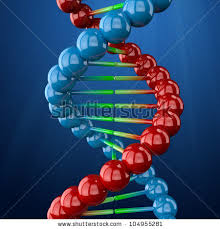 Ear Shape
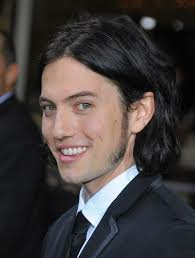 Long/Large = EE, Ee

Small = ee
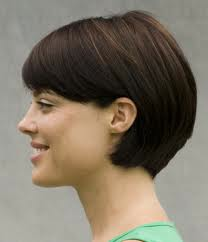 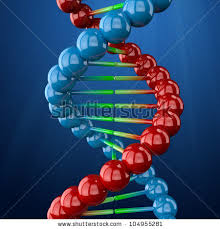 Earlobes
Detached/Free = GG, Gg

Attached = gg
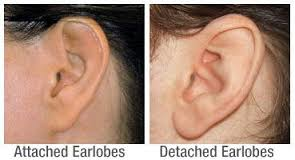 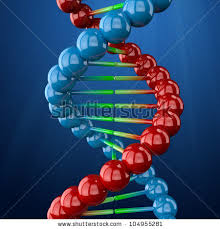 Widow’s Peak
Widow’s Peak = KK, Kk

Straight = kk
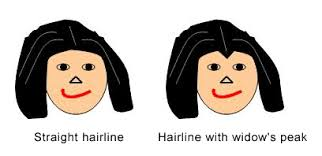 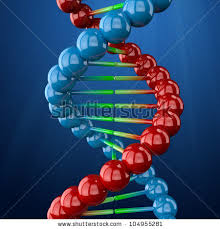 Hair Curliness
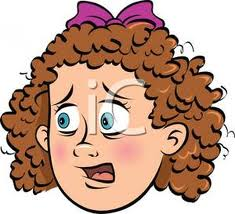 Curly = C1C1

Wavy = C1C2

Straight = C2C2
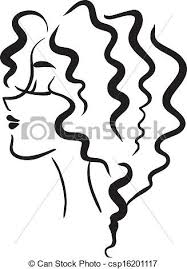 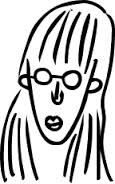 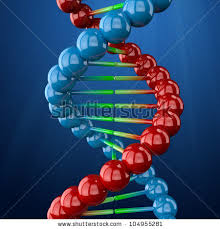 Eyebrow Color
Darker than hair = J1J1

Same as hair = J1J2

Lighter than hair = J2J2
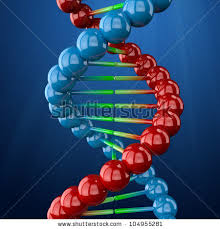 Eye Width
Close together = U1U1

Average = U1U2

Far apart = U2U2
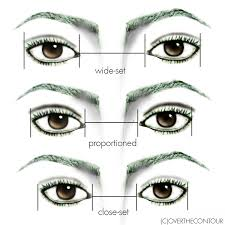 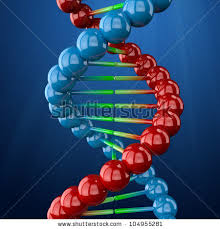 Eye Size
Large = S1S1

Medium = S1S2

Small = S2S2
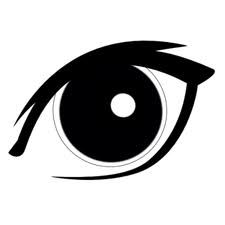 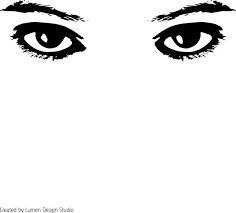 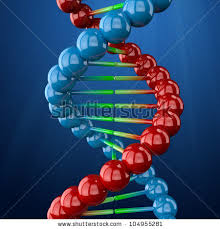 Mouth Size
Wide = Z1Z1

Medium = Z1Z2

Narrow = Z2Z2
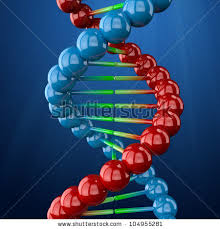 Nose Size
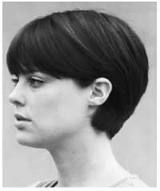 Small = O1O1

Medium = O1O2

Large = O2O2
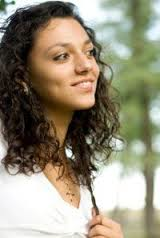 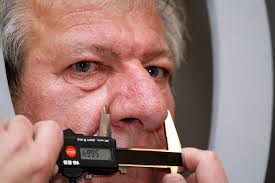 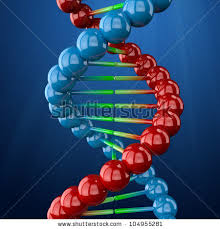 Birth Mark/Mole
Left cheek= M1M1

Right cheek = M1M2

Absent = M2M2
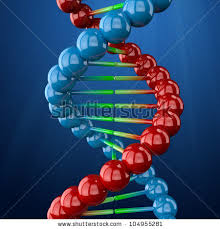 Skin Tone
Light = P1P1

Medium = P1P2

Dark = P2P2
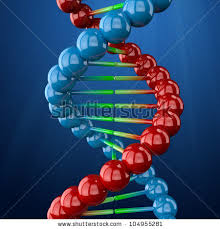 Hair Color
Black = HHCC, HHCc
Red = HHcc
Dark Brown = HhCC
Light Brown = HhCc
Dark Blond = Hhcc
Blond = hhCC, hhCc
White = hhcc
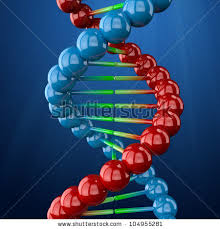 Eye Color
Deep Brown = QQVV, QQVv
Brown = QQvv
Greenish Brown = QqVV
Light Brown = QqVv
Gray-blue = Qqvv
Green = qqVV
Light blue = qqVv
Pink = qqvv